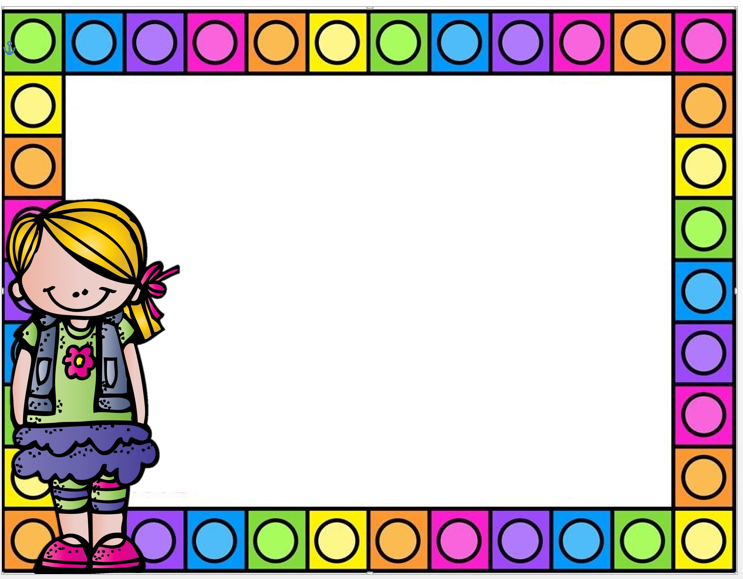 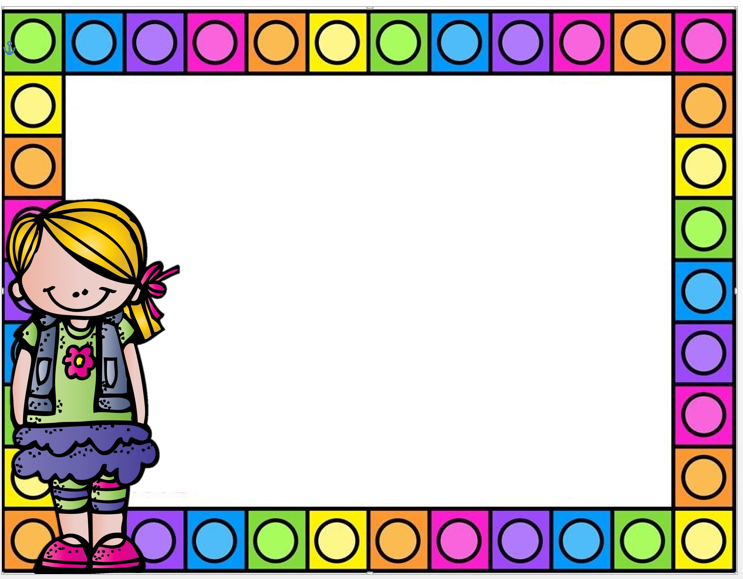 Diario
Día: Viernes 23 de abril del 2021 
Estrategia: El día de hoy tuvimos la clase virtual a la cual solo entraron 6 alumnos, la primera actividad que realizamos fue un experimento sobre el globo mágico, los materiales se les pidieron con días de anticipación y en la video llamada con ayuda de sus papás siguieron los pasos para observar como se inflaba el globo, después respondieron unas preguntas y se les dio la explicación de porque ocurrió este efecto, la segunda actividad fue un juego didáctico de las vocales, primero se giraba una ruleta para ver cual vocal tocaba después aparecían diferentes objetos y los alumnos tenían que identificar cuales iniciaban con la vocal que había salido, realizamos este ejercicio con todas las vocales, la ultima actividad fue sobre medición, donde se les presentaban diferentes objetos que tenían que medir con cubos. 
Me sentí muy contenta con mi desempeño en la clase, a los alumnos les gusto mucho las actividades, más la del experimento por tal razón es algo que planeo seguir implementando en las clases virtuales, pude realizar la evaluación de los aprendizajes esperados por medio de la observación y el cuestionamiento.
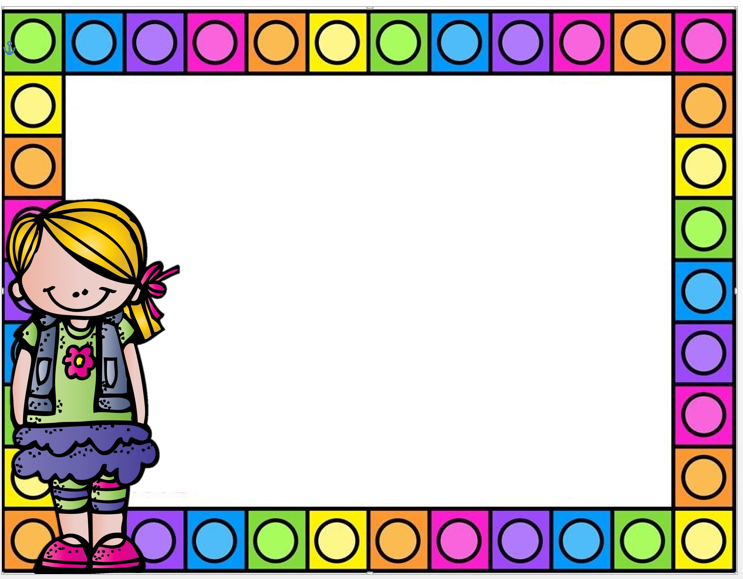 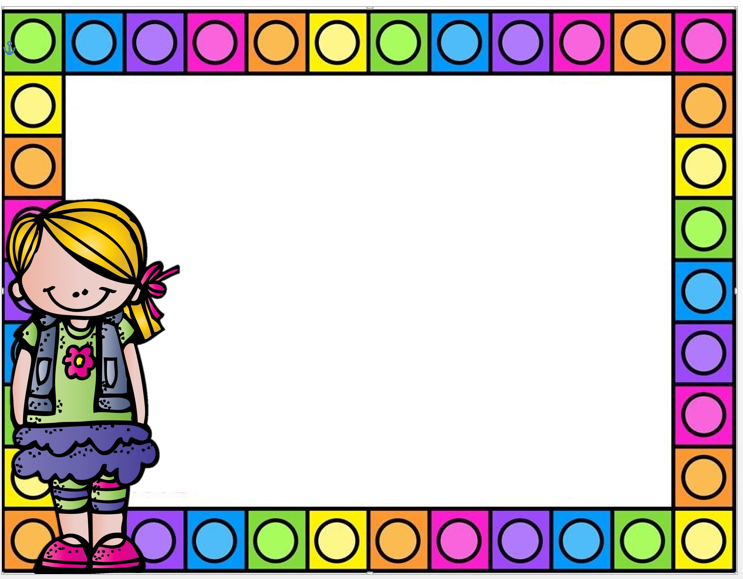 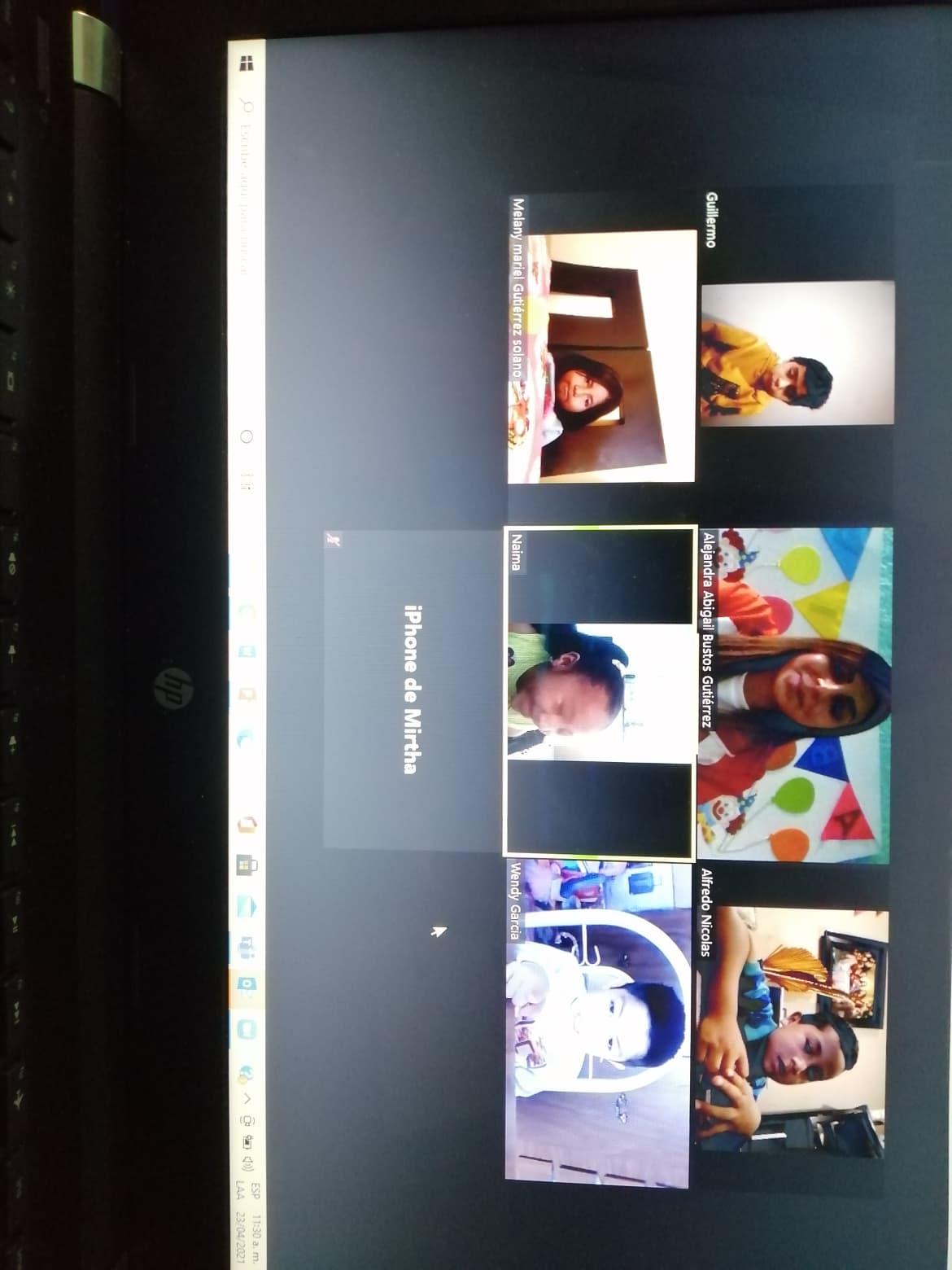 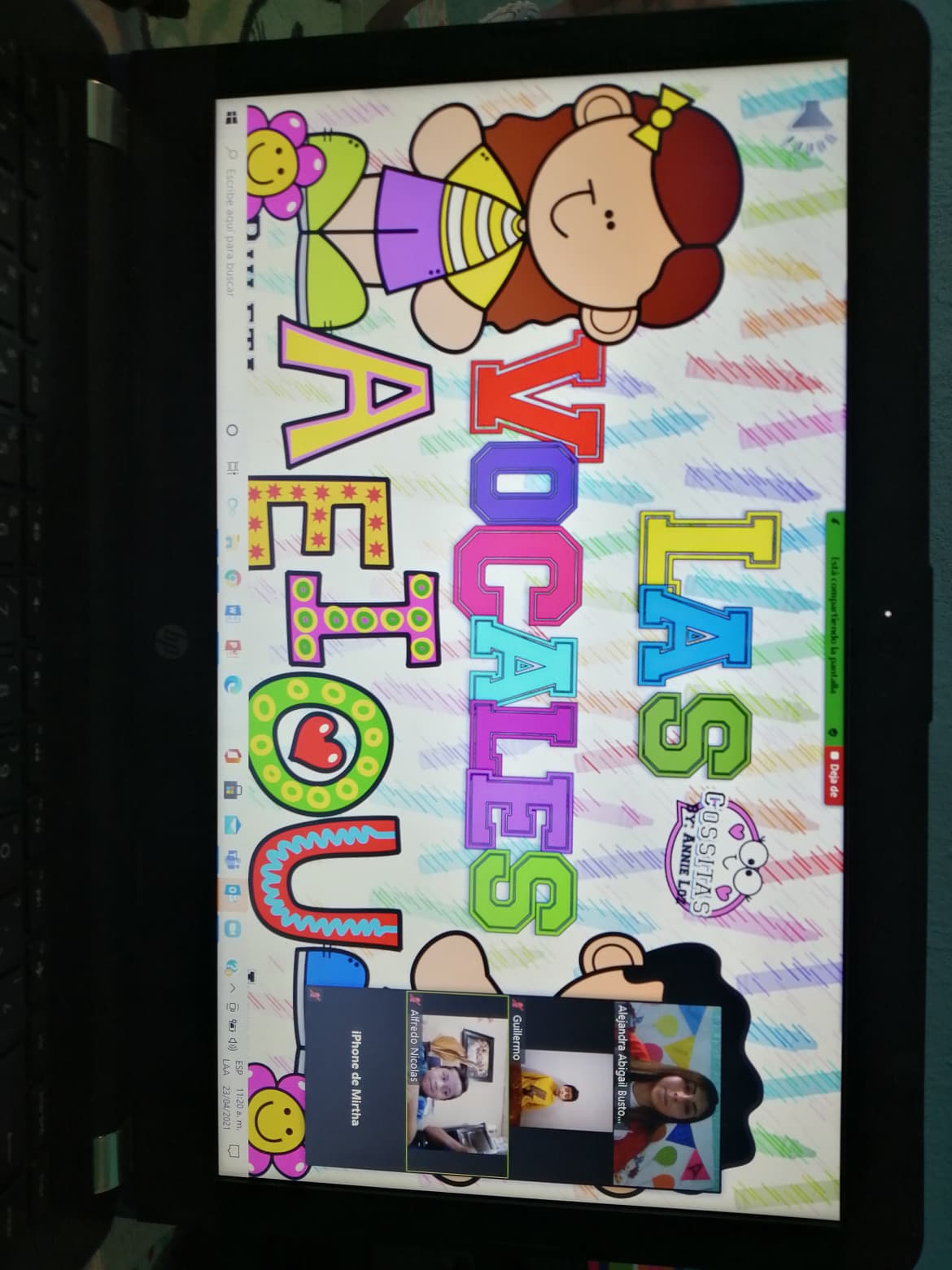